What You need in writing Your Literature Review
Pub Med
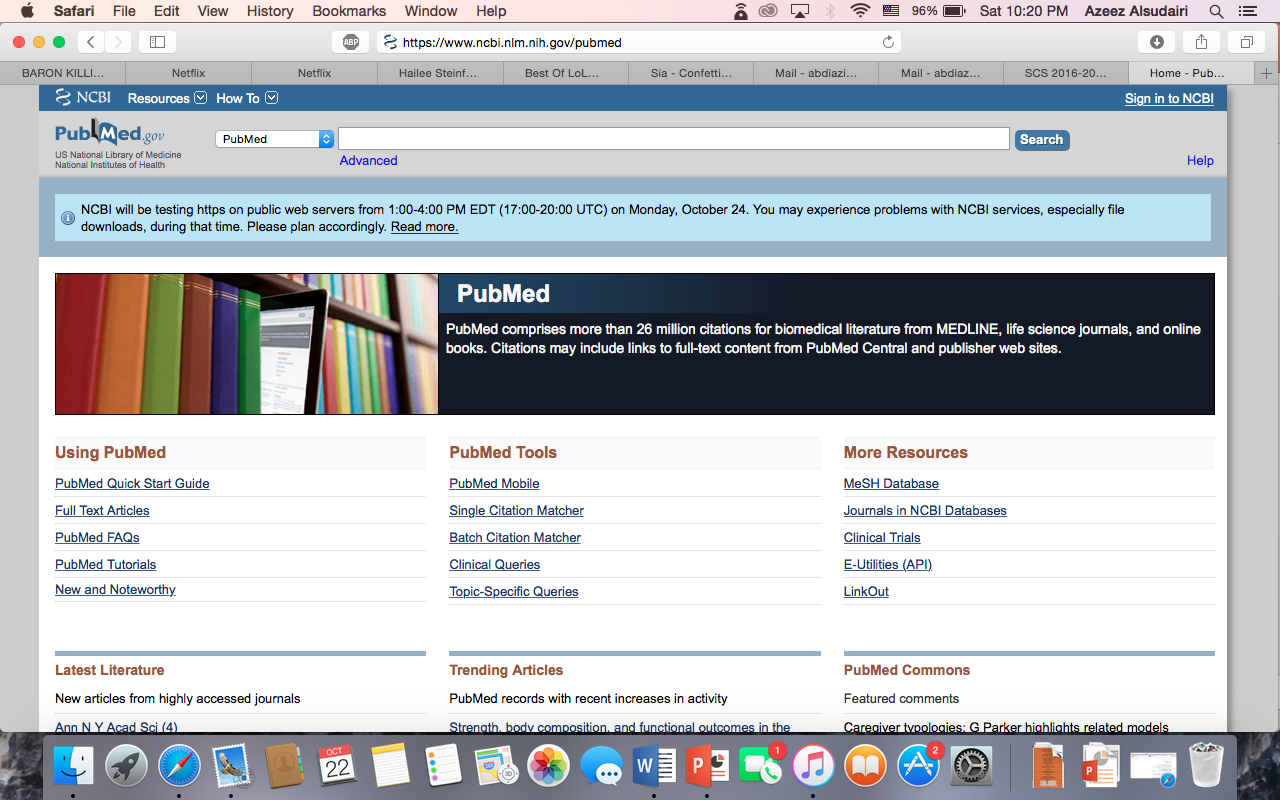 Excellent in Reading Abstracts 
Gives you many researches regarding your subject.
Not All papers you search for are relevant to your Research
Good Website to start with.
https://www.ncbi.nlm.nih.gov/pubmed
Google Scholar
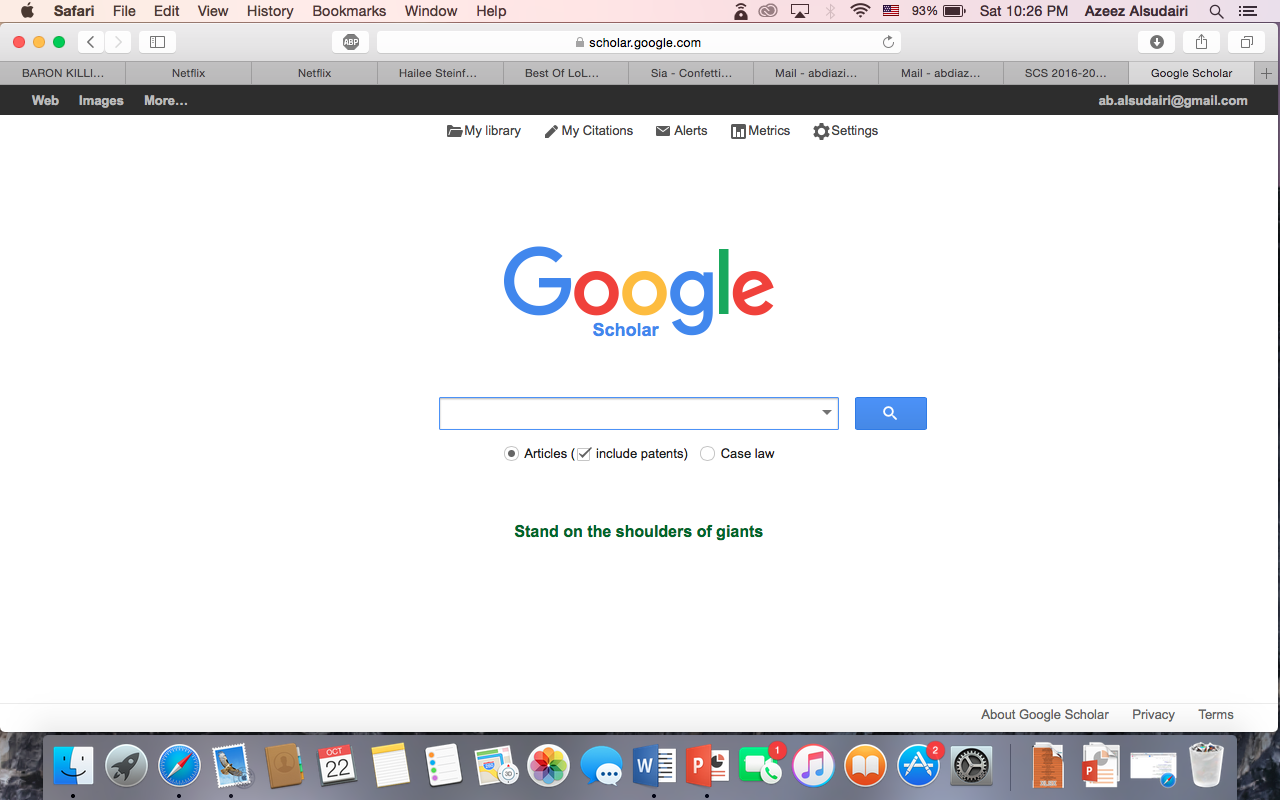 You Can find a lot of Full Papers With it
Easy to Use 
You Can Use the Cited by Feature.?
Good Website to gather more researches with.
https://scholar.google.com
Up to date
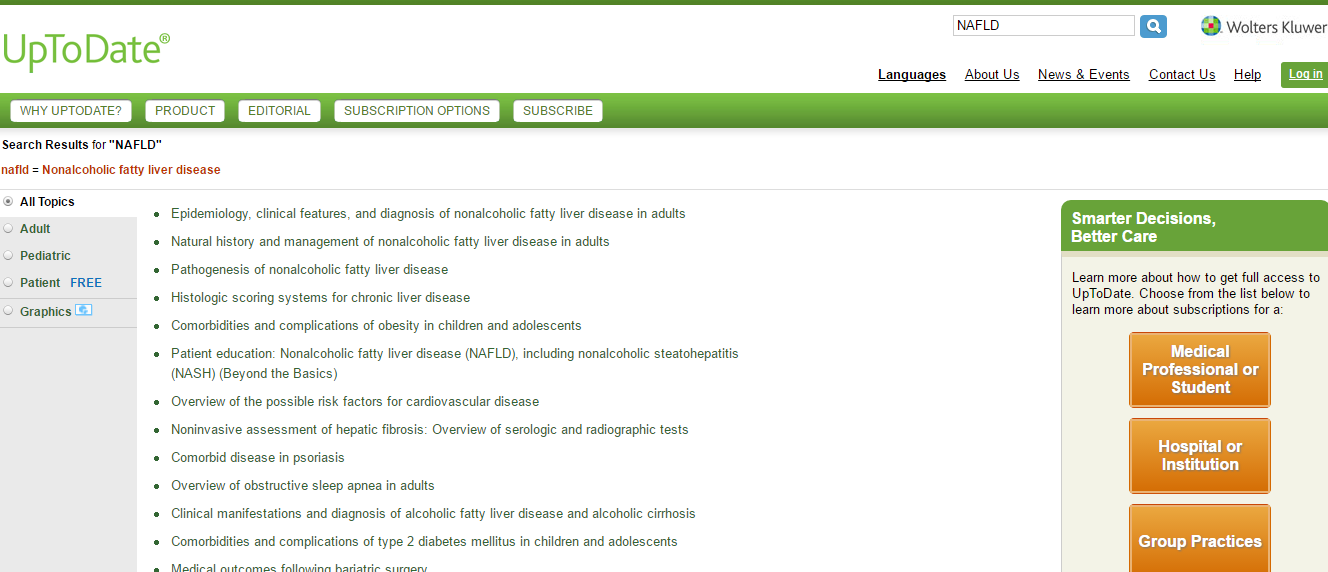 http://www.uptodate.com/home


Very help full in Q1 ( Look to slide 13)
https://youtu.be/v3iuxLaWeNA
MeSH
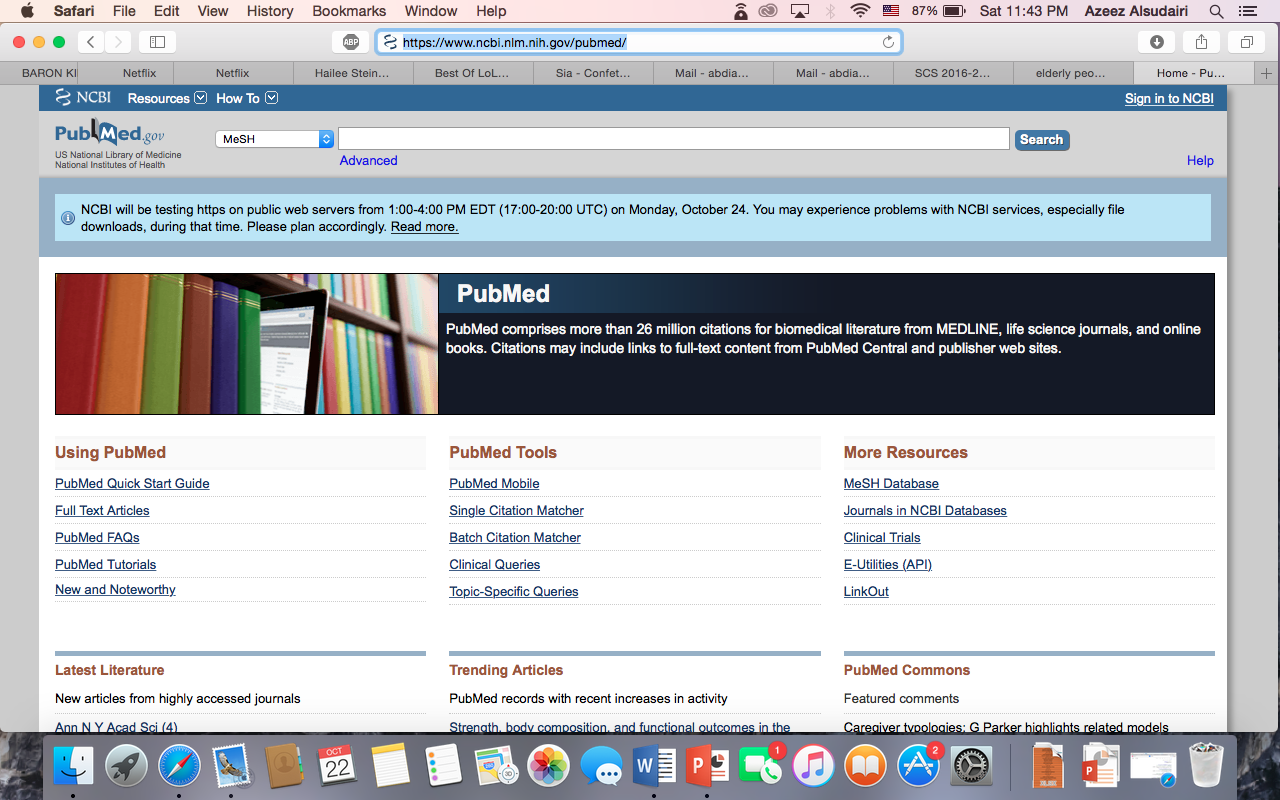 Excellent in Searching for specific Researches
Usful in filtiring unwanted 
A bit hard to use
https://www.ncbi.nlm.nih.gov/pubmed
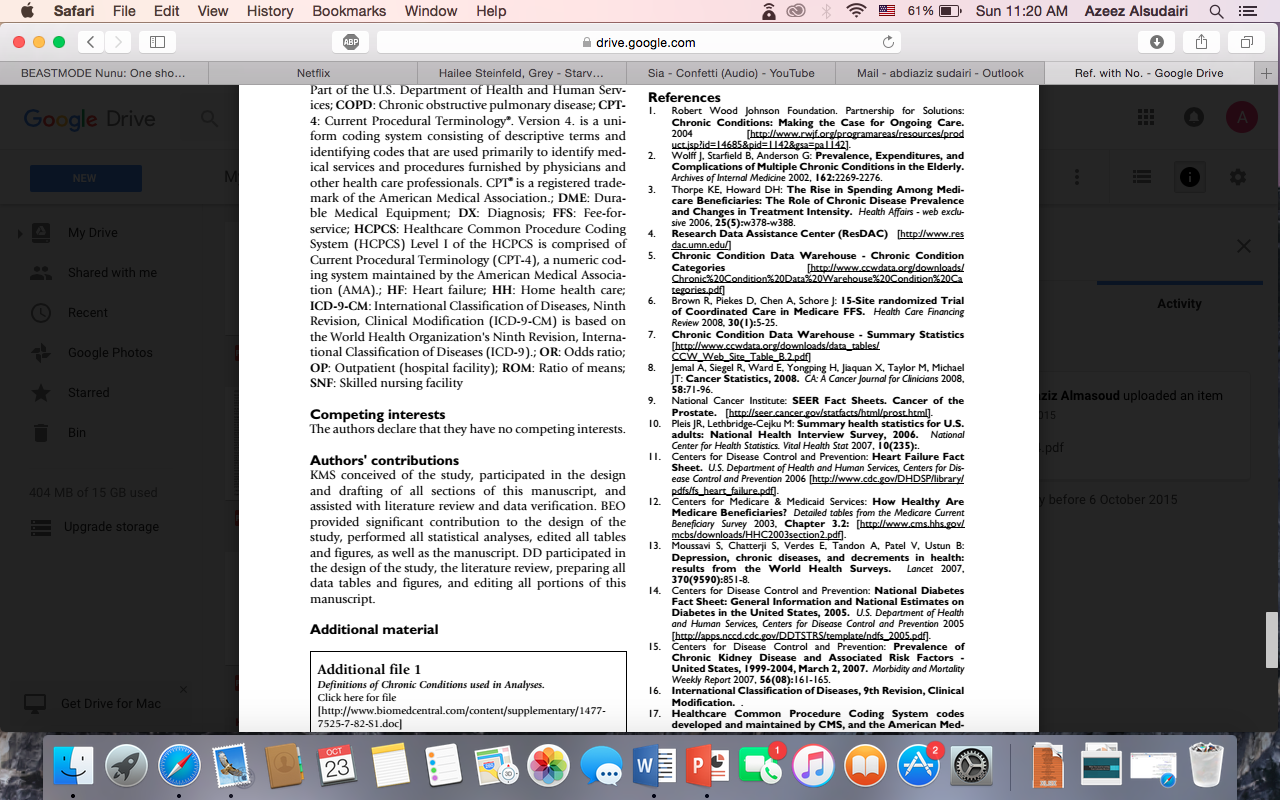 References
Excellent in searching for researches similar to yours. 
Very easy
Resoursful
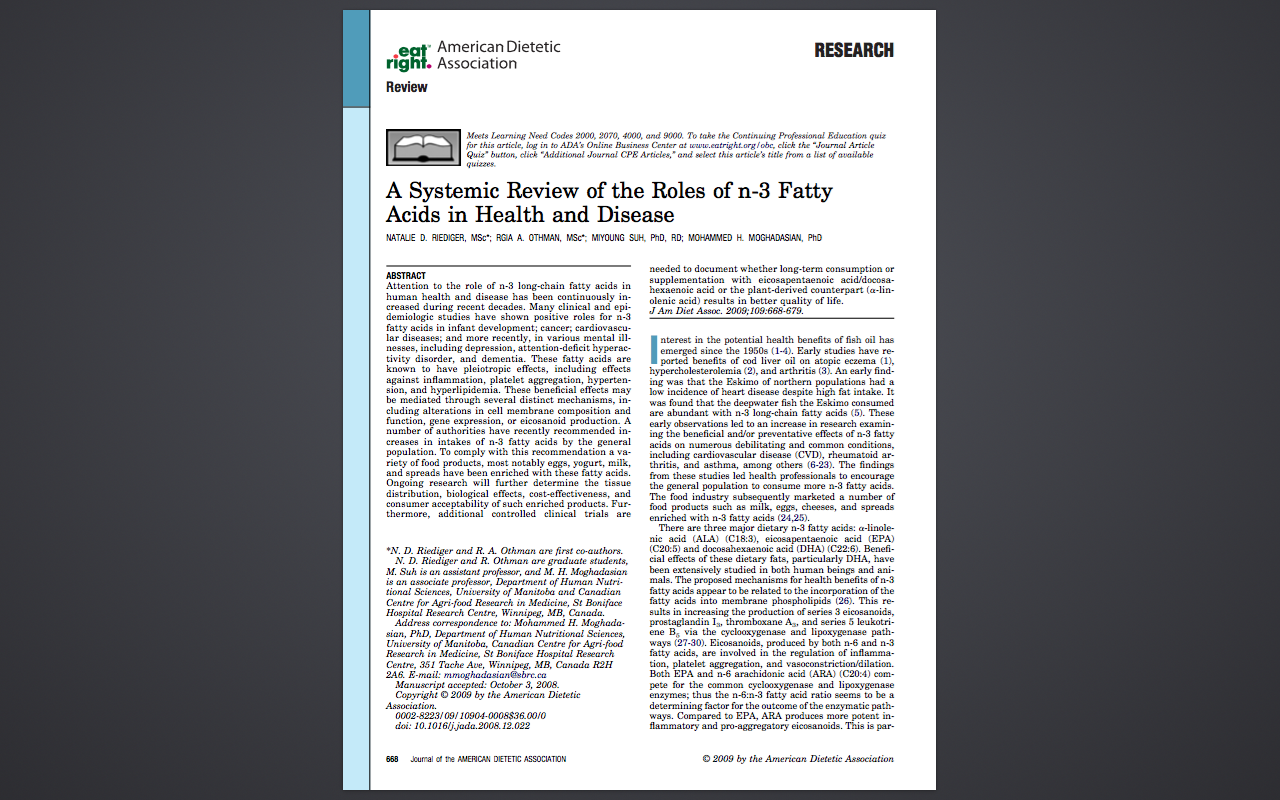 Systemic Review
Many Researches 
Some are irrelevant
But if you find one it will help u alot
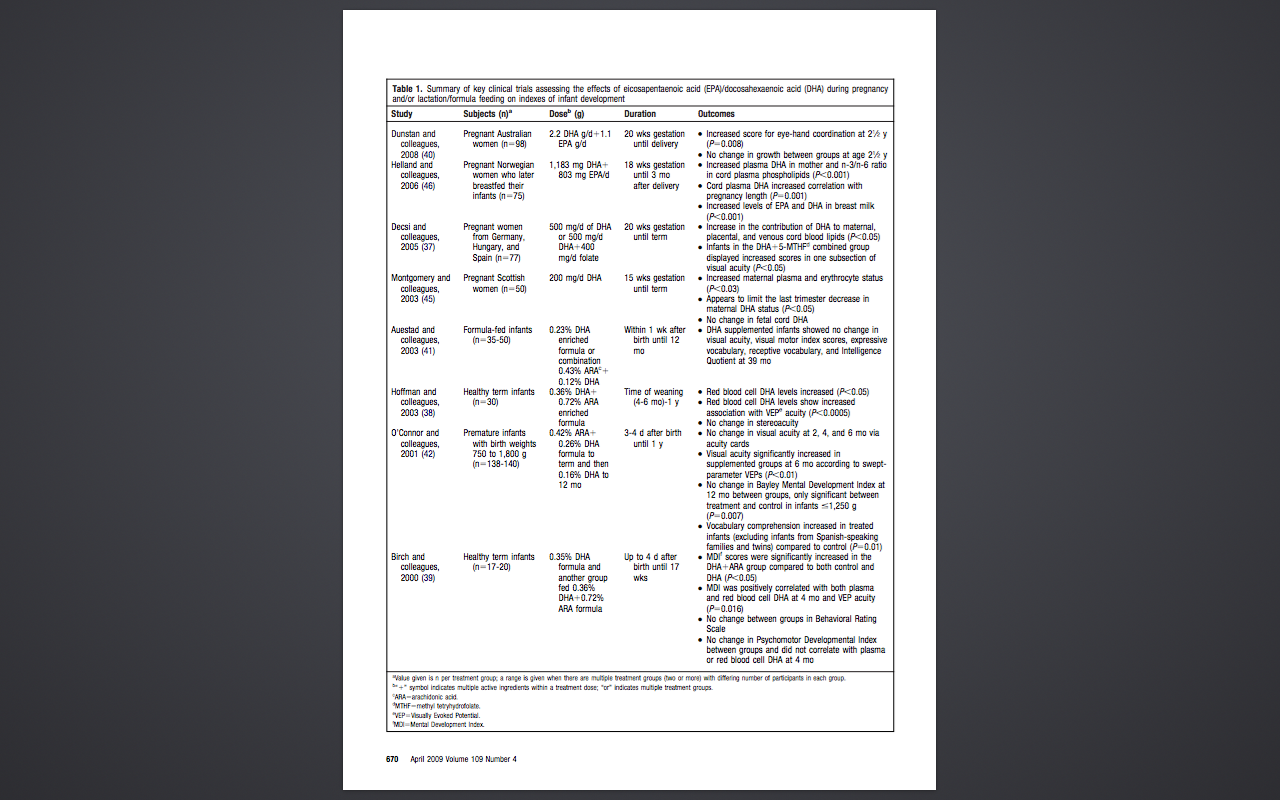 How to open Full Papers
Research Gate
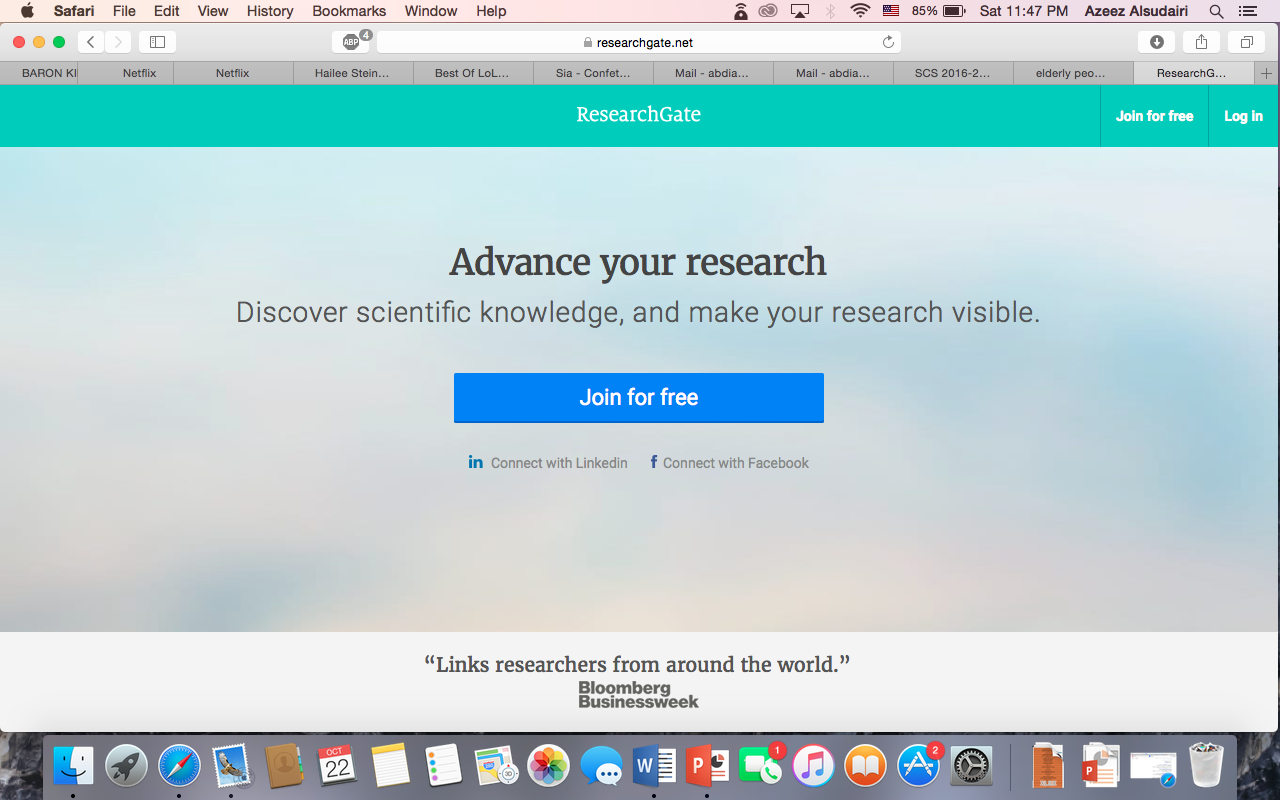 You can find full papers
You can request full papers directly from the auther
You can follow some Authors and get update on their recent publications.
Good to have an account in it
https://www.researchgate.net/home
VPN.KSU
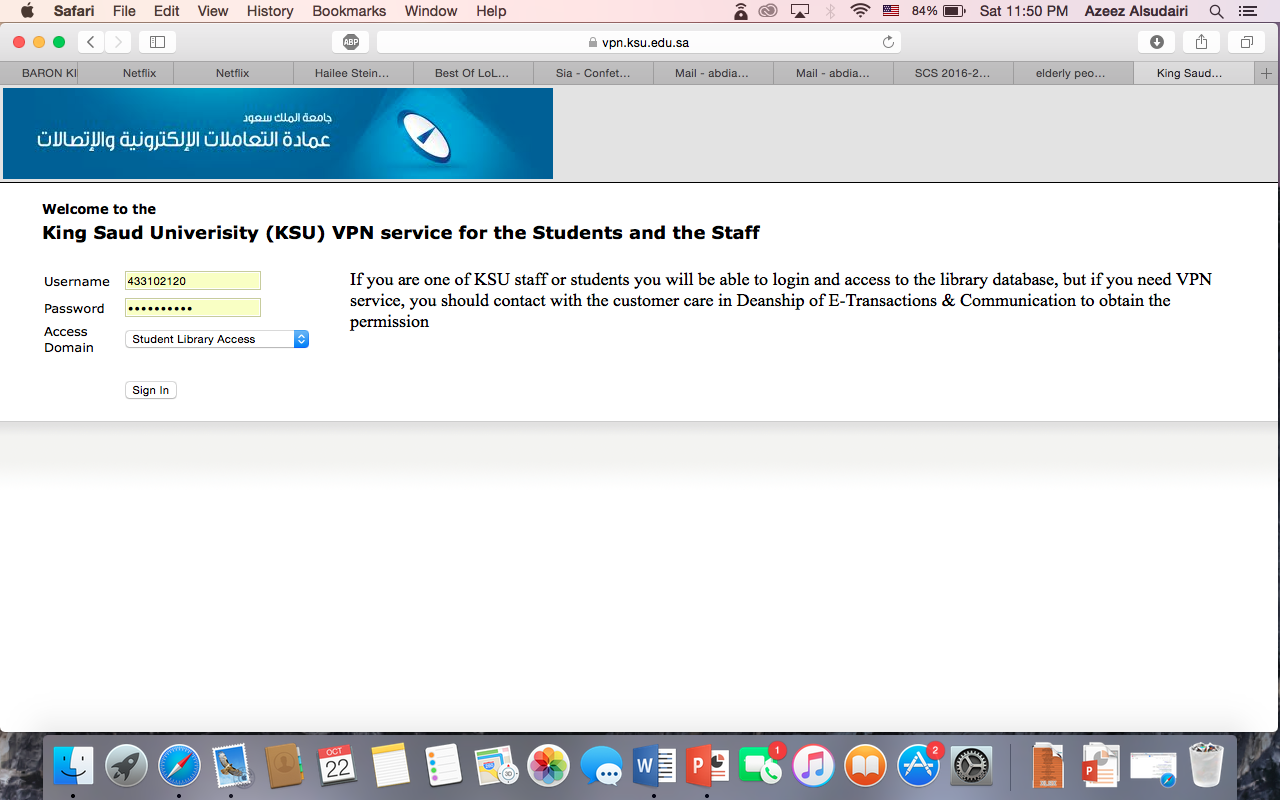 You can get full PDF papers
Some time it can only be used with the collage WIFI
https://vpn.ksu.edu.sa/dana-na/auth/url_default/welcome.cgi
SCI-HUB
http://sci-hub.cc/
You can get full PDF papers
1
2
3
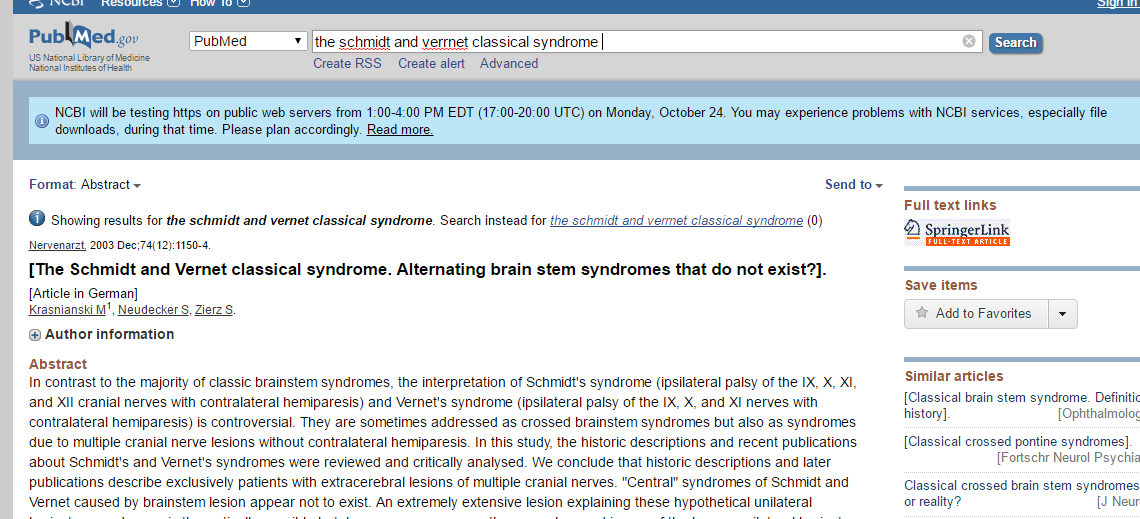 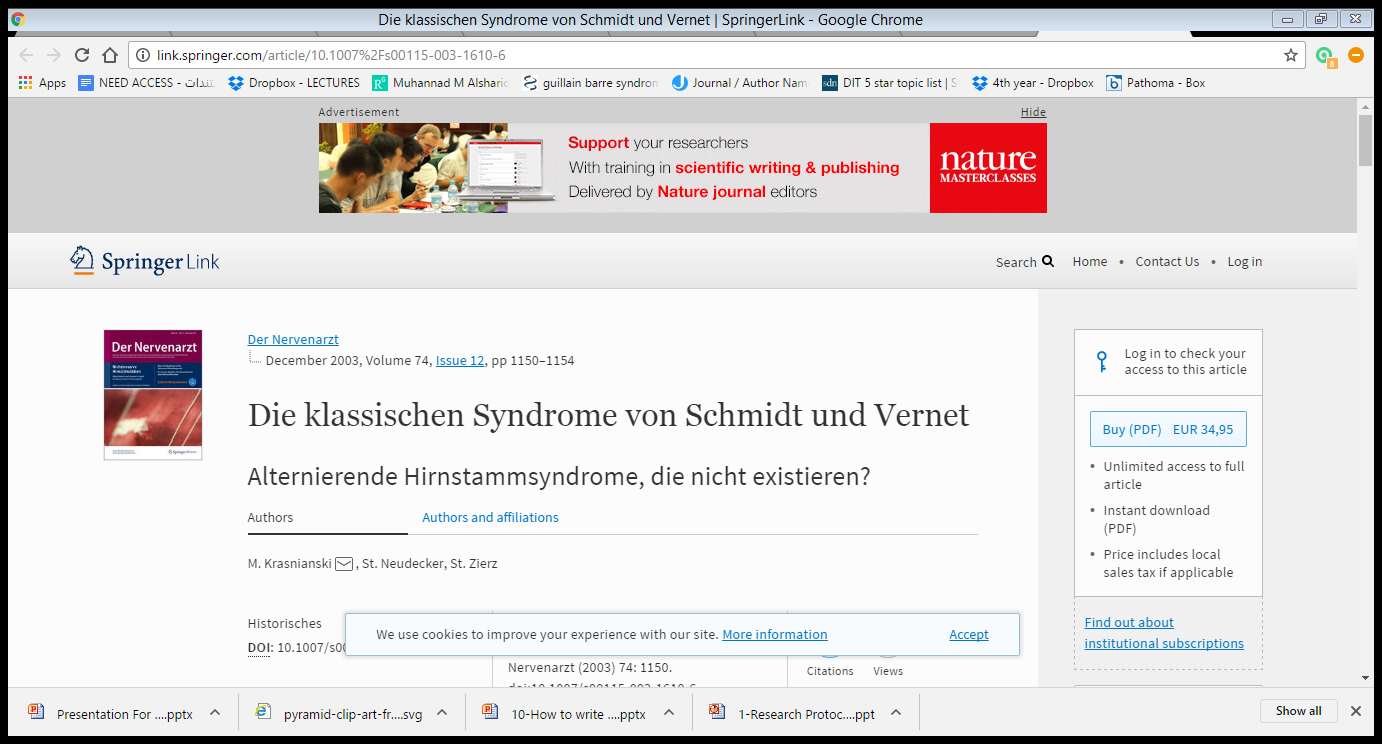 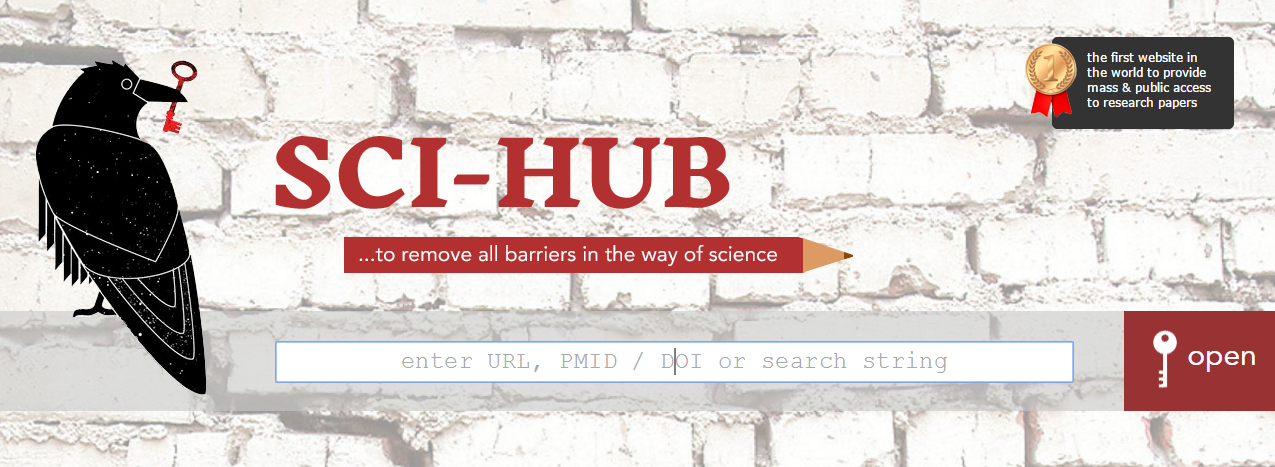 How To Write Your Literature Review ?
What is a Literature Review ?
Answer these Questions and you will have great L.Review !!
Q1.What you know ??!
 ) Facts )
Q2. What you don’t know? 
( Gaps in previous research )
Q3.Why we need to know ?
         ( Your objectives )
THANK YOU